u3a

10th April 2025

Words from c. 1950

Liz Swinbank et al
Words from c. 1950








Time Traveler by Merriam-Webster: Words from 1950
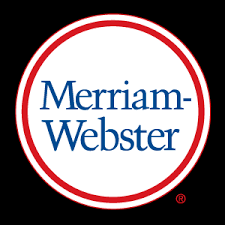 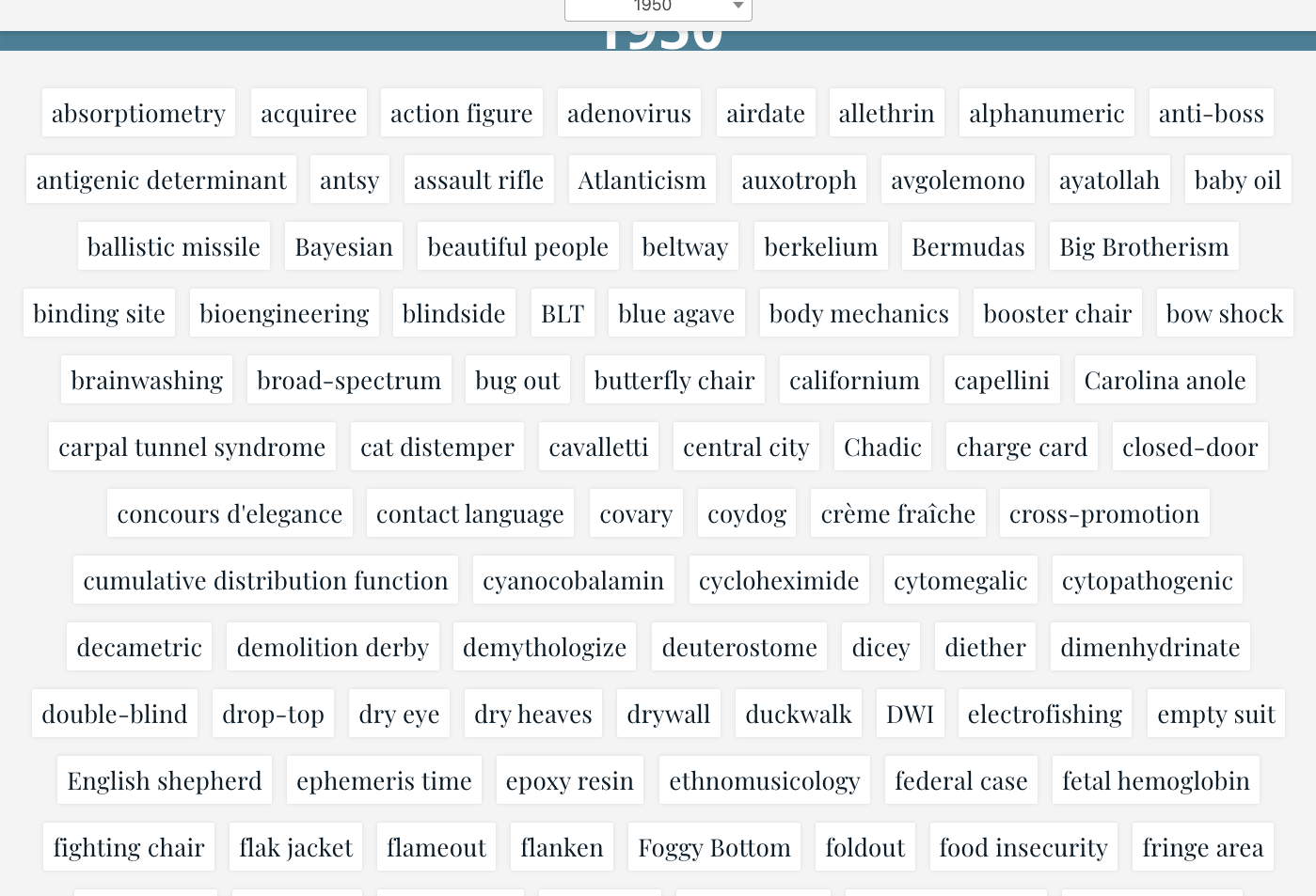 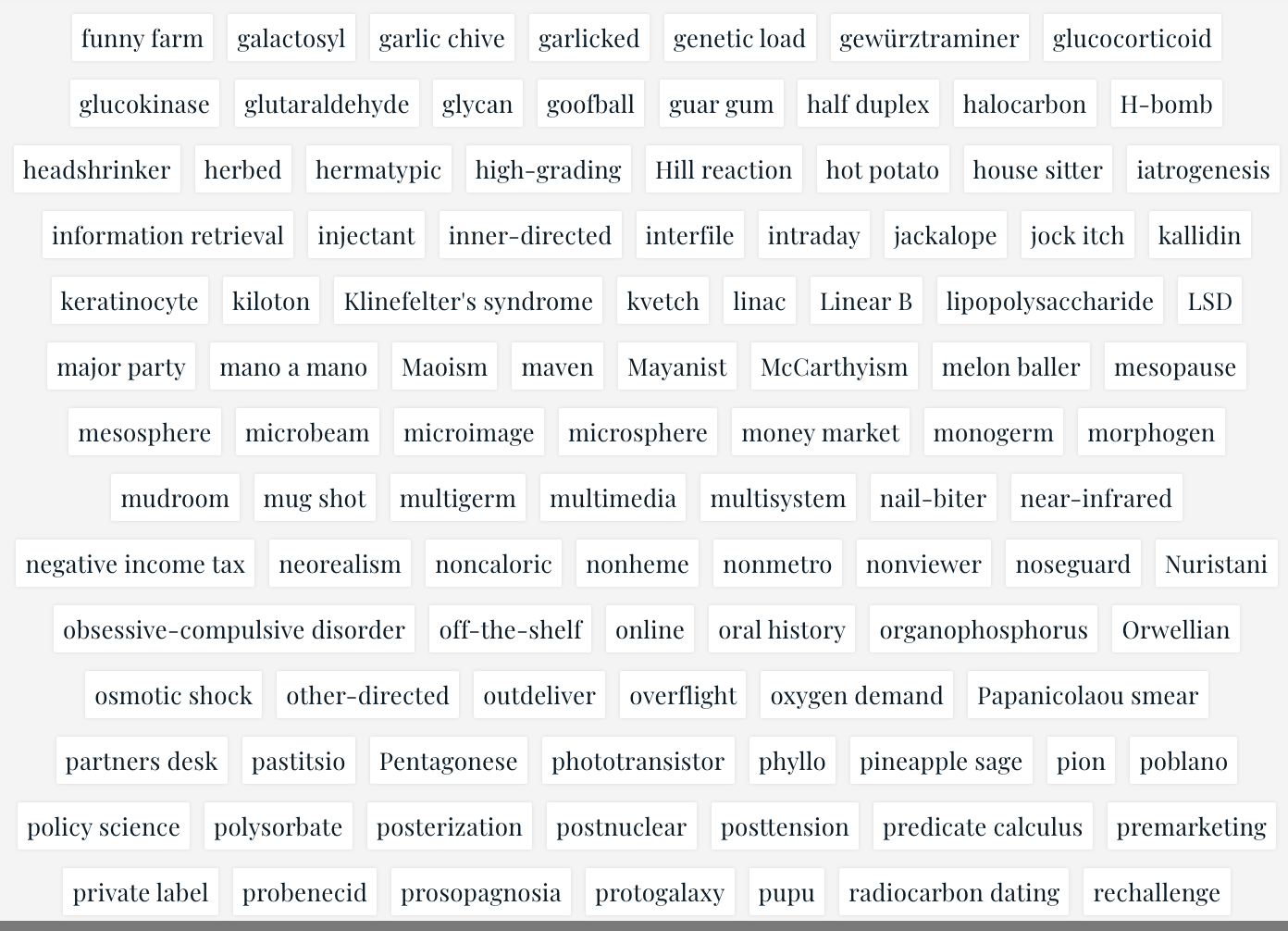 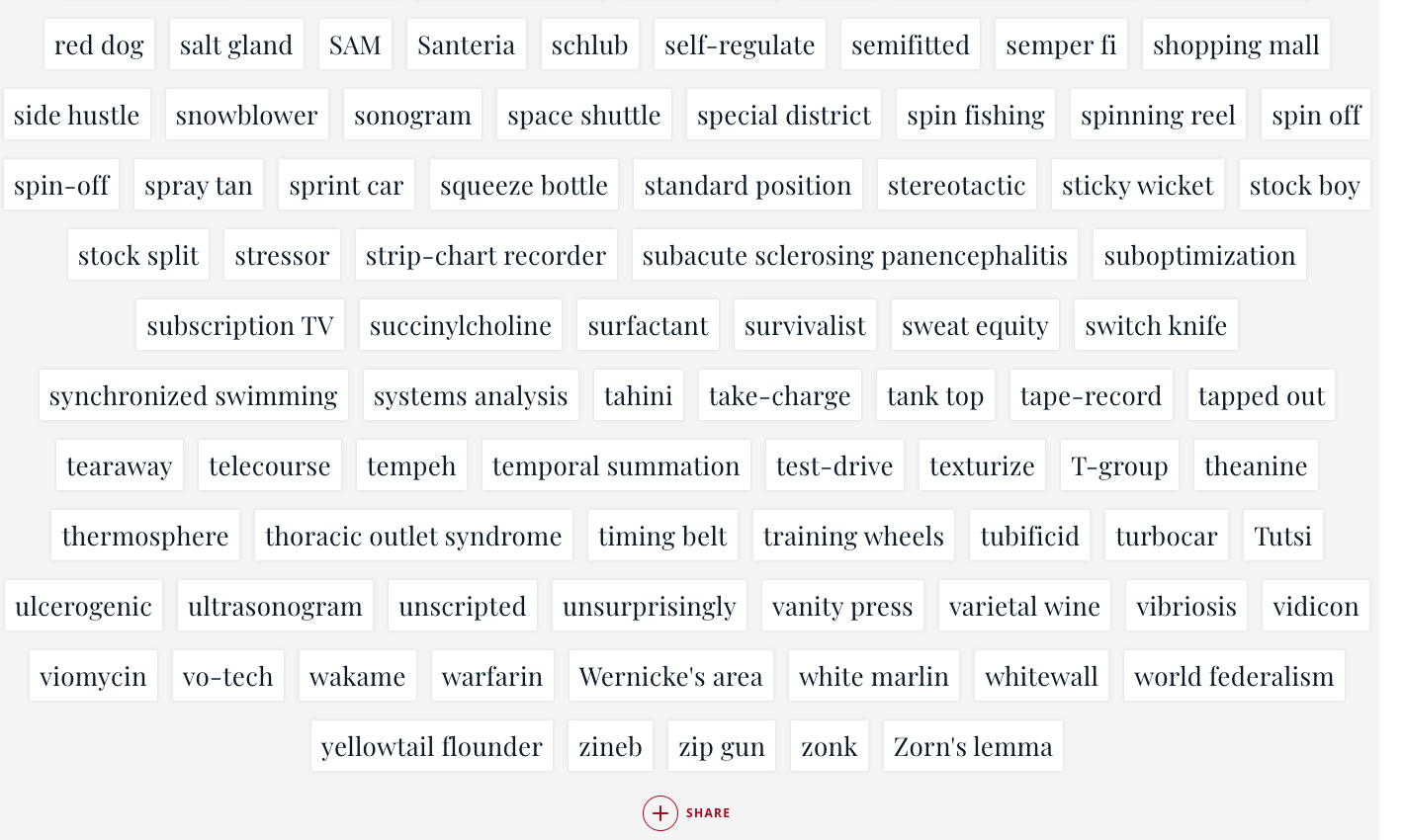 Some of our chosen words 
multimedia		channel hopping
space shuttle		sonogram
global warming		Orwellian
hot potato			carport
battle dress		flame out
bug out			nerd
paralympics		peloton
jackalope			coydog
New uses for animal words in Italian, from the late 1940s and early 1950s -
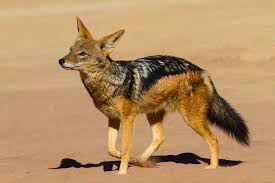 Sciacallo  - Jackal
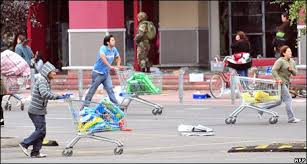 Sciacallo  - Looter
...and generally nasty person who takes advantage of very vulnerable people
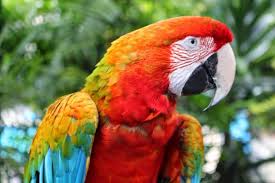 Pappagallo - Parrot
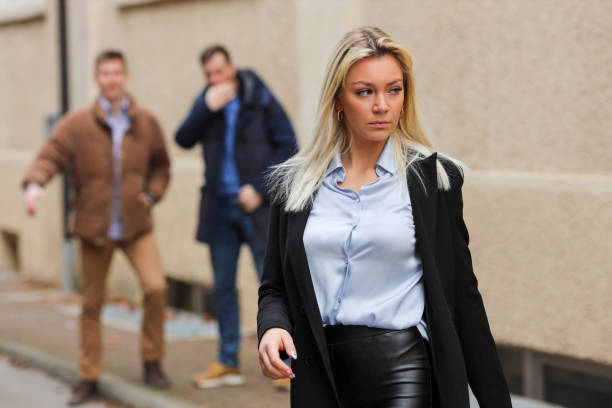 Pappagallo – Man who pesters women
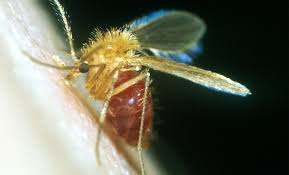 Pappatacio - Sandfly
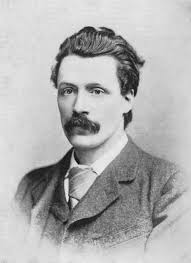 George Gissing  By the Ionian Sea (1901):  Coriolano Paparazzo.
Fellini La dolce vita (1960): Paparazzo
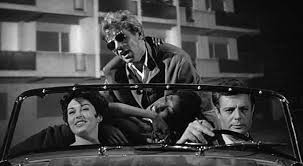 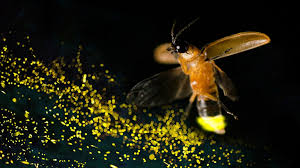 Lucciola – firefly
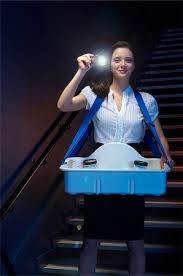 Lucciola – cinema usher
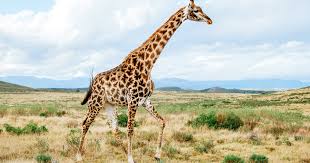 Giraffa – giraffe
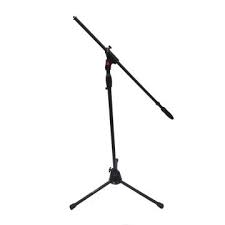 Giraffa – crane-type microphone stand
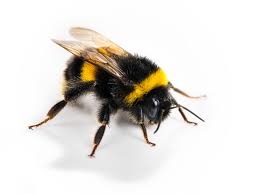 Ape- bee
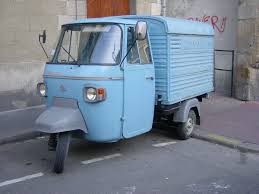 Ape- make of 3-wheel light van
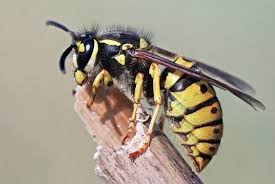 Vespa - wasp
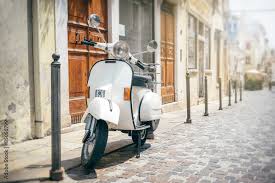 Vespa –make of scooter
My 1950 English word
Nerd
It may have evolved from the word "nert", a 1920s slang term for a dim-witted or crazy person (a play on "nut").
It could be a variation of "knurd" (spelled drunk backward), reportedly used at Rensselaer Polytechnic Institute (RPI) to describe students who studied instead of partying.
1950
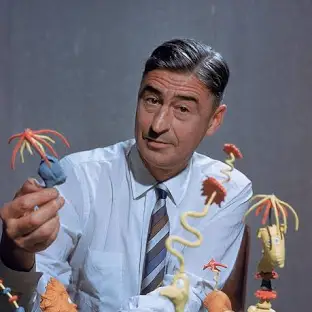 Theodor Geisel
Doctor Seuss
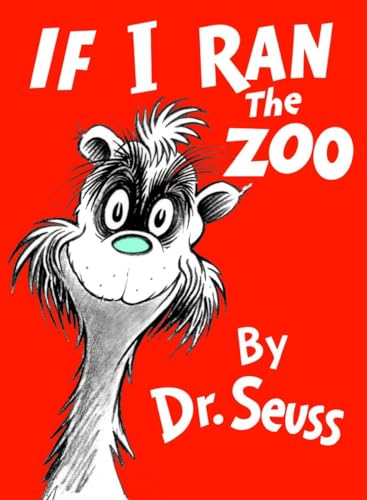 And then, just to show them, I’ll sail to Ka-Troo, And bring back an It-Kutch a Preep and a Proo, A Nerkle, a Nerd and a Seersucker too!
But why do we use it to mean ‘studious person’?